PARIS 2022
SORTIE QUATRIEME 18/19/20 MAI
PARIS 2022
101 élèves inscrits – 8 professeurs accompagnateurs
2 autocars

Prévoir : 
masques
1 valise ou 1 grand sac de voyage en soute.
1 petit sac à dos contenant le pique nique + barres coupe-faim.
Téléphone portable autorisé (penser aux chargeurs)
Chaussures de marche, vêtements et sous-vêtements de rechange pour 3 jours.
Les draps sont fournis à la residence mais pas le linge de toilette.
Éviter d’emporter trop d’argent de poche, pas d’objets de grande valeur.
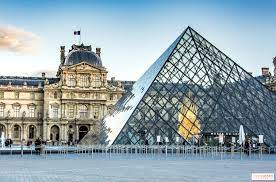 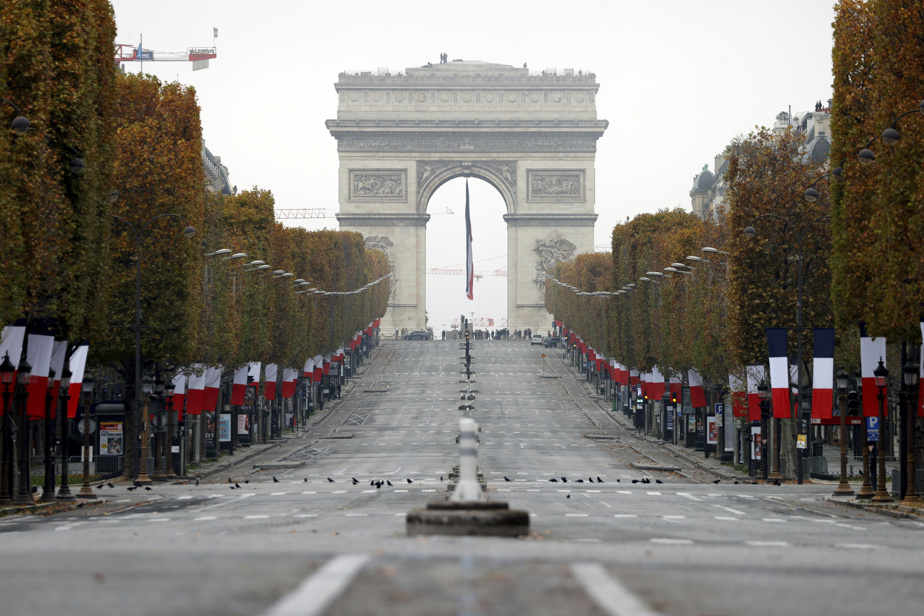 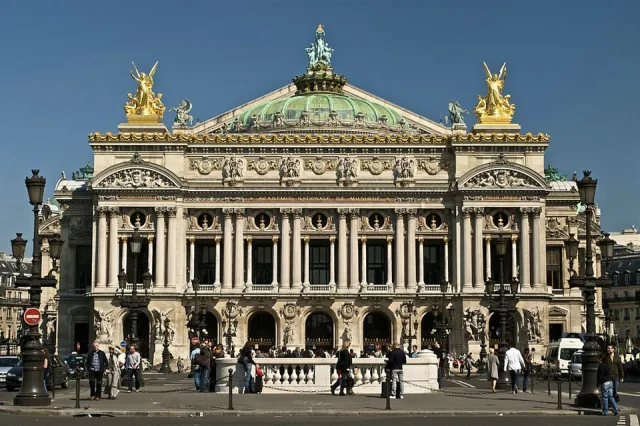 PARIS 2022
MERCREDI 18 MAI

6H00 Rassemblement place du champ de foire
6h30 départ de Moutiers en autocar vers Paris
Prévoir un pique-nique
14h30 : visite du Louvres (61 élèves) ou du palais Garnier (40 élèves)
18h30 dîner au Mc Do rue de Rivoli
Remontée à pied des Champs Elysée
22h00 nuit au centre d’accueil : résidence internationale  44 rue Louis lumière 75020 Paris
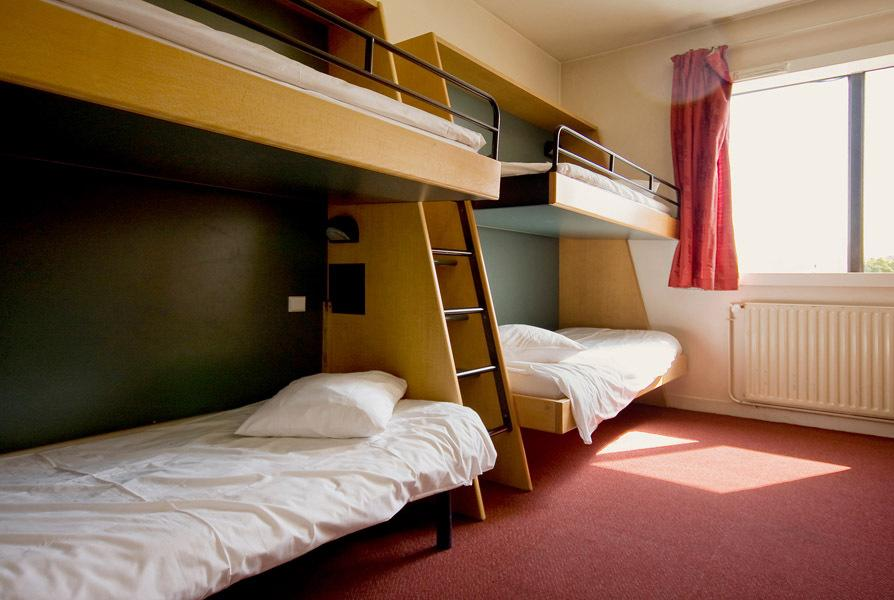 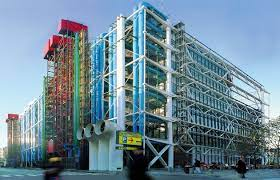 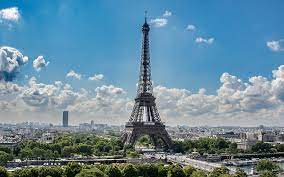 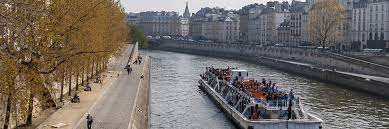 PARIS 2022
JEUDI 19 MAI

Petit déjeuner au centre d’accueil
9h15 visite-conférence du Centre Georges Pompidou
Déjeuner en cafeteria
Parcours de l’île de la cité
Batobus depuis le jardin des plantes à la tour Eiffel
Dîner sous forme de panier repas
Montée au 2ème étage de la tour Eiffel
22h30 nuit au centre d’accueil
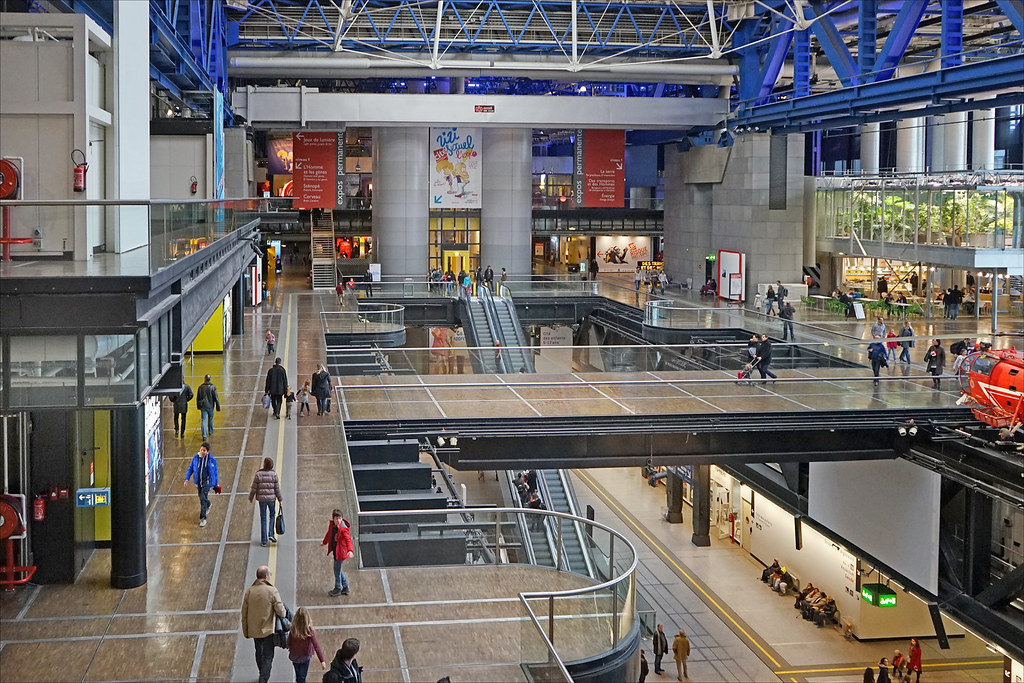 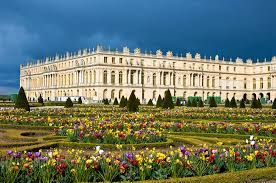 PARIS 2022
VENDREDI 20 MAI
10h00 La Cité des Sciences : accès aux expositions
Déjeuner sous forme de paniers repas
13h30 visite libre des jardins du Château de Versailles
16h00 depart vers Moutiers
19h00 dîner en cafeteria – Le Mans
Vers 23h30, arrivée place du champ de foire